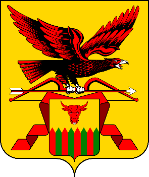 Государственная ветеринарная служба Забайкальского края
Итоговое совещание
Лим Андрей Анатольевич
Руководитель Государственной ветеринарной службы
Проект:
Оптимизация процесса рассмотрения обращений граждан, подтверждающих наличие или отсутствие мест захоронения животных (скотомогильников и сибиреязвенных захоронений)
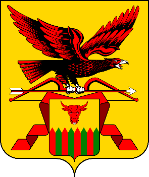 Организационно-распорядительные документы
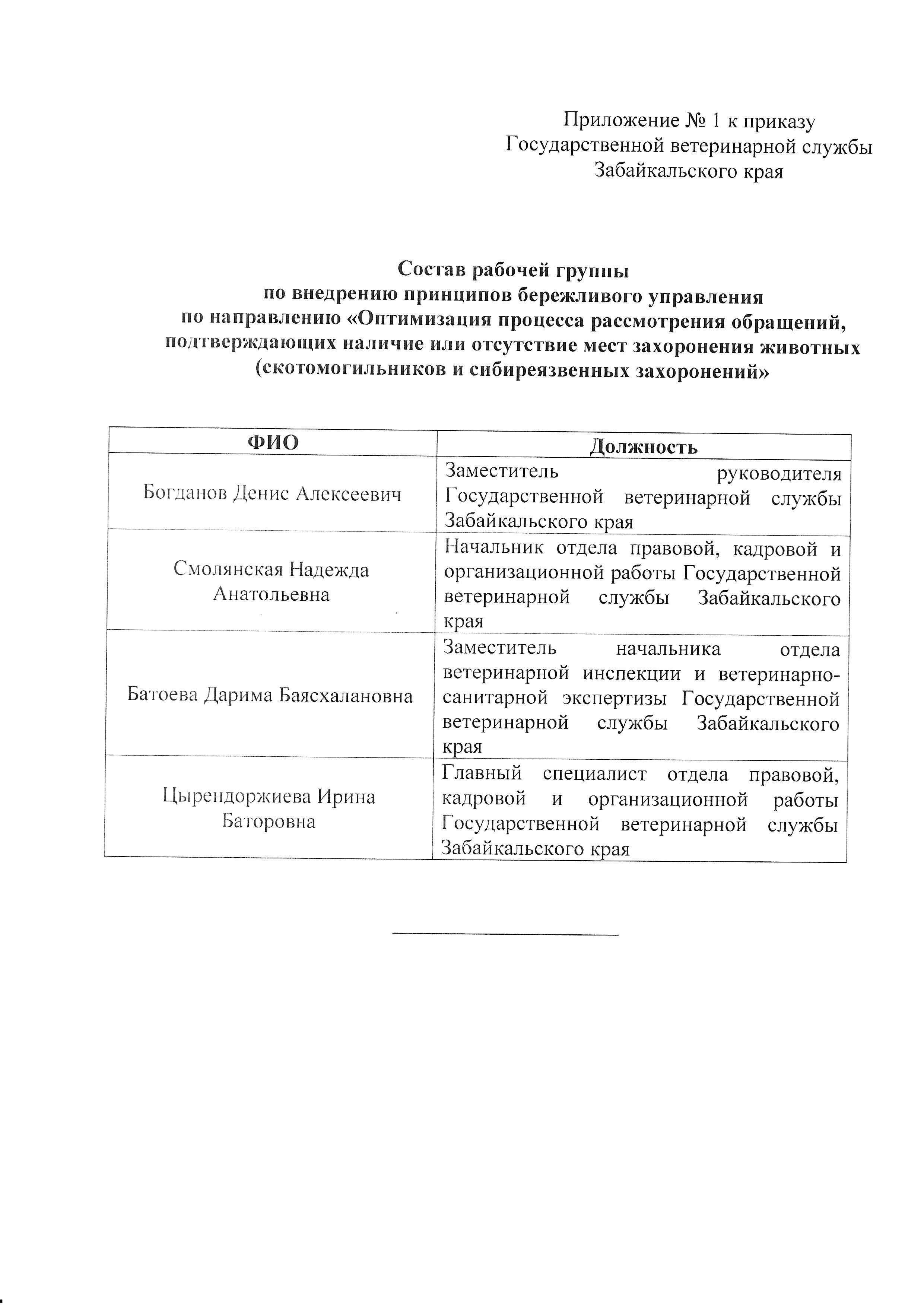 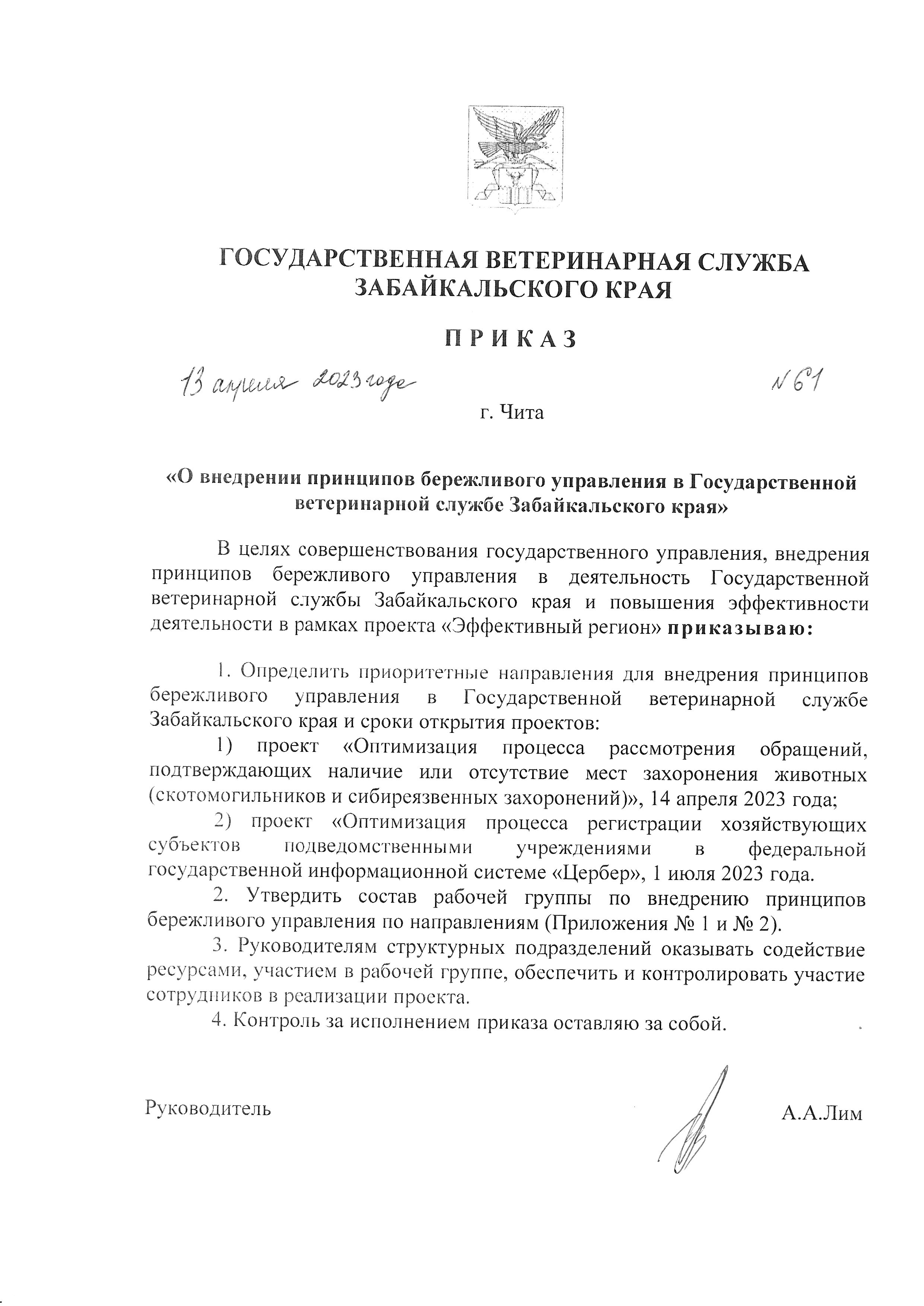 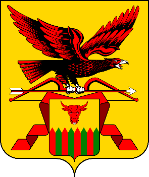 Команда проектаБогданов                                  Денис Алексеевич                     Заместитель руководителя БатоеваБатоеваДаримаБаясхалановнаЗаместитель начальникаотдела по контролюв области ветеринариии обращения с животными
СмолянскаяНадеждаАнатольевнаНачальник отдела правовой, кадровой и организационной работы
Цырендоржиева Ирина
Баторовна
Главный специалист отдела правовой, кадровой и организационной работы
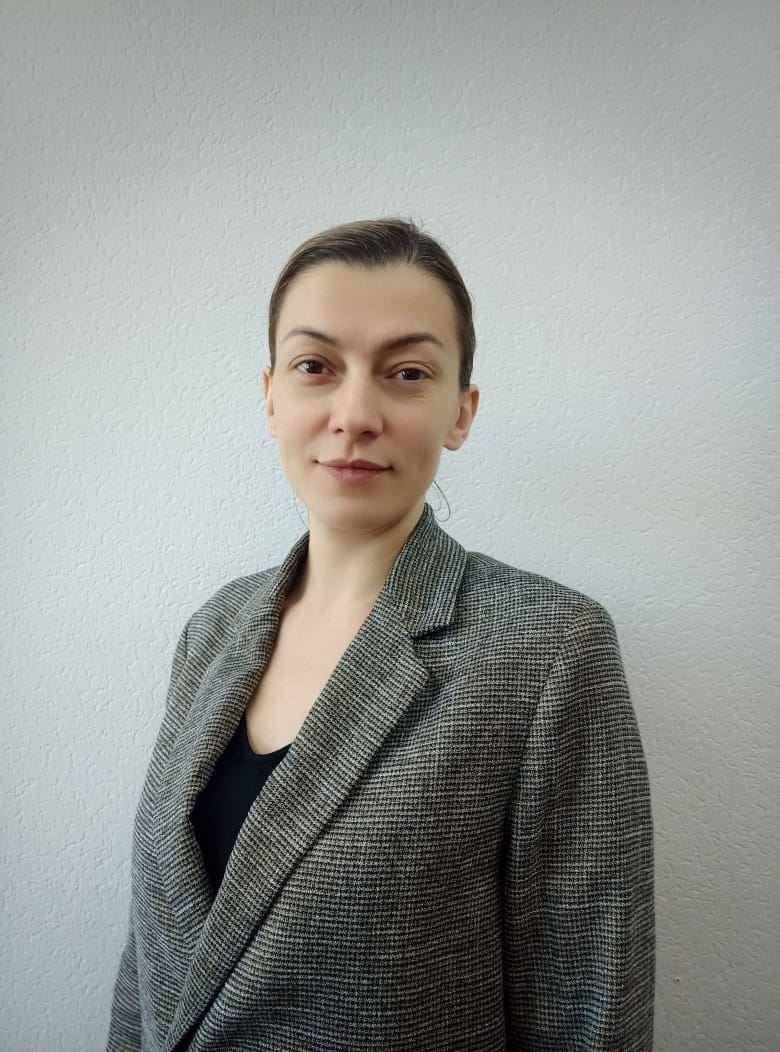 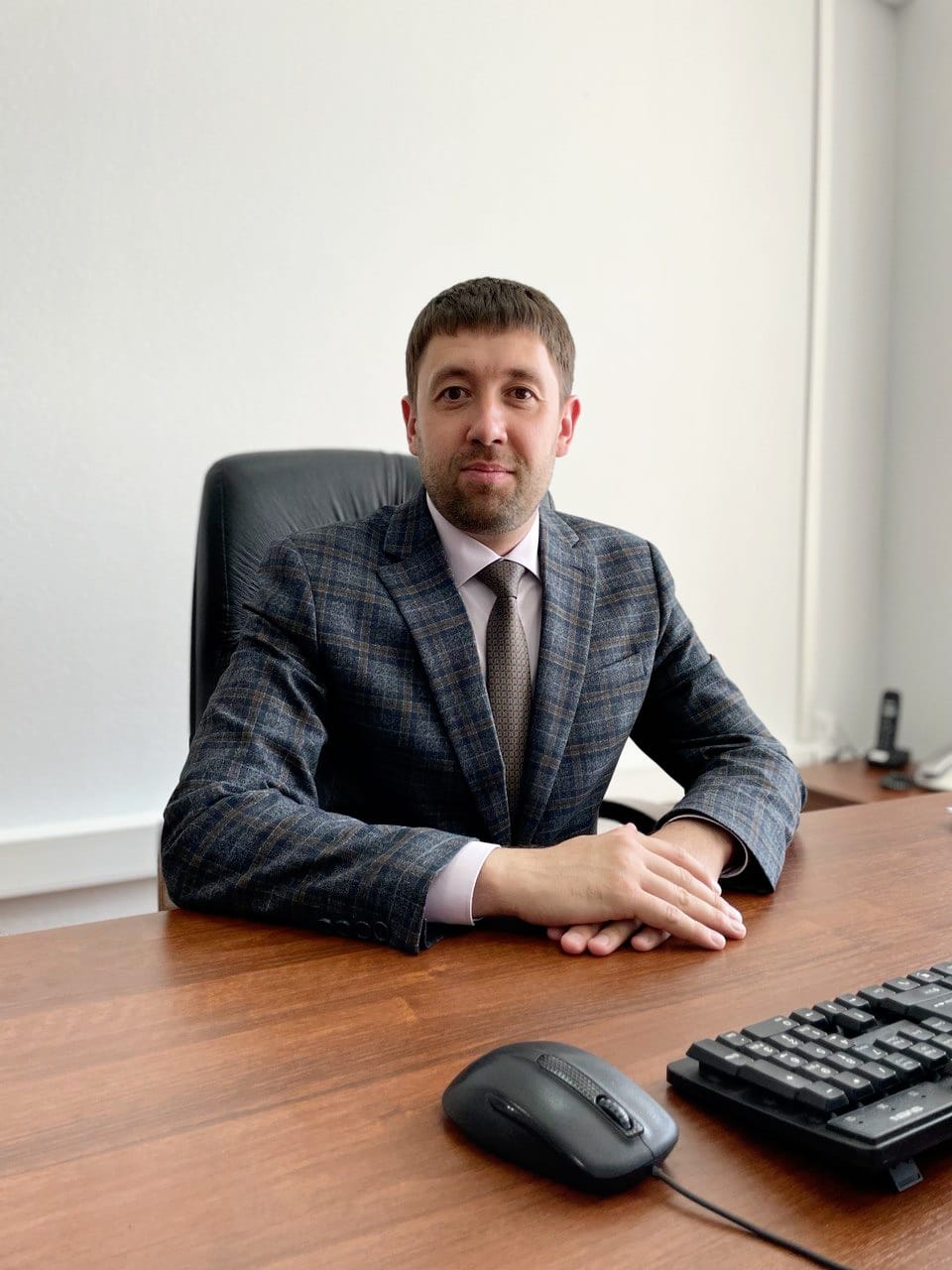 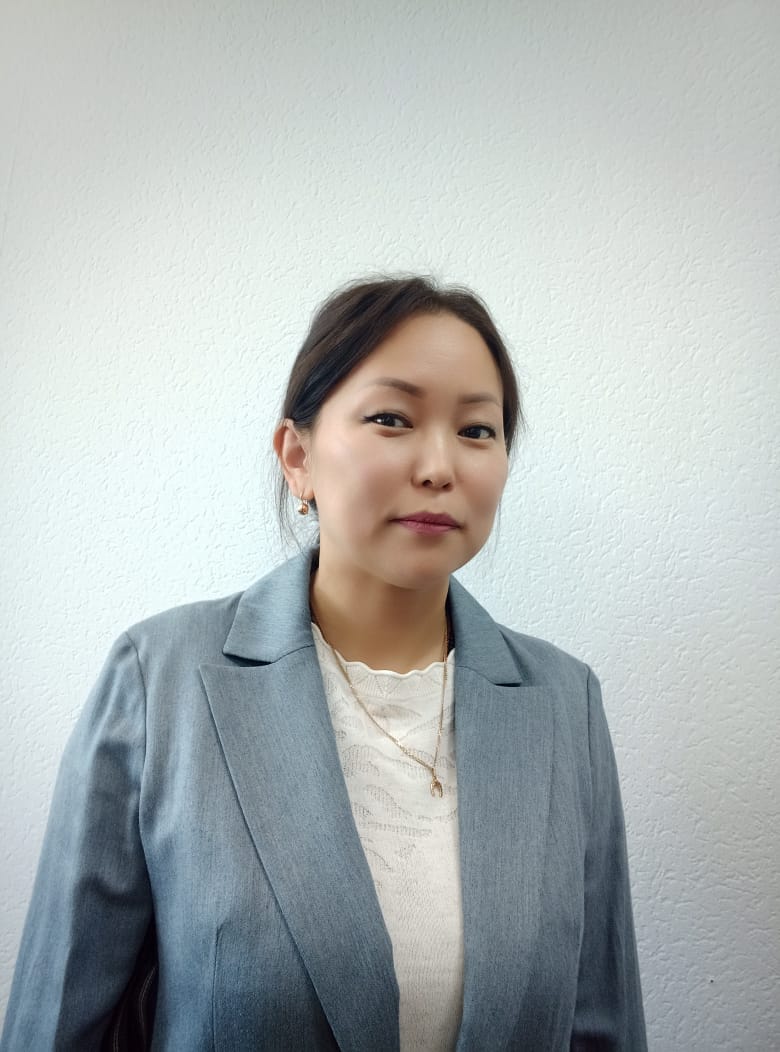 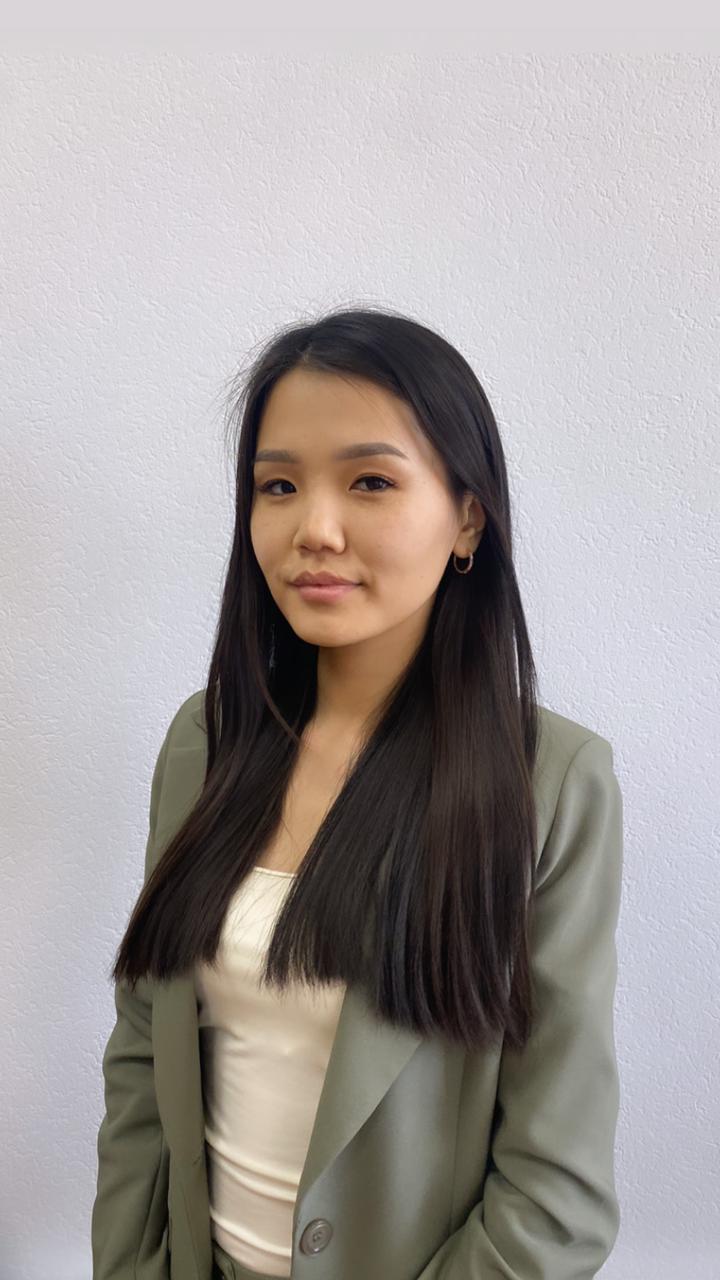 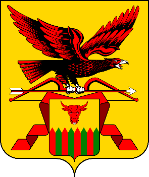 Паспорт проекта
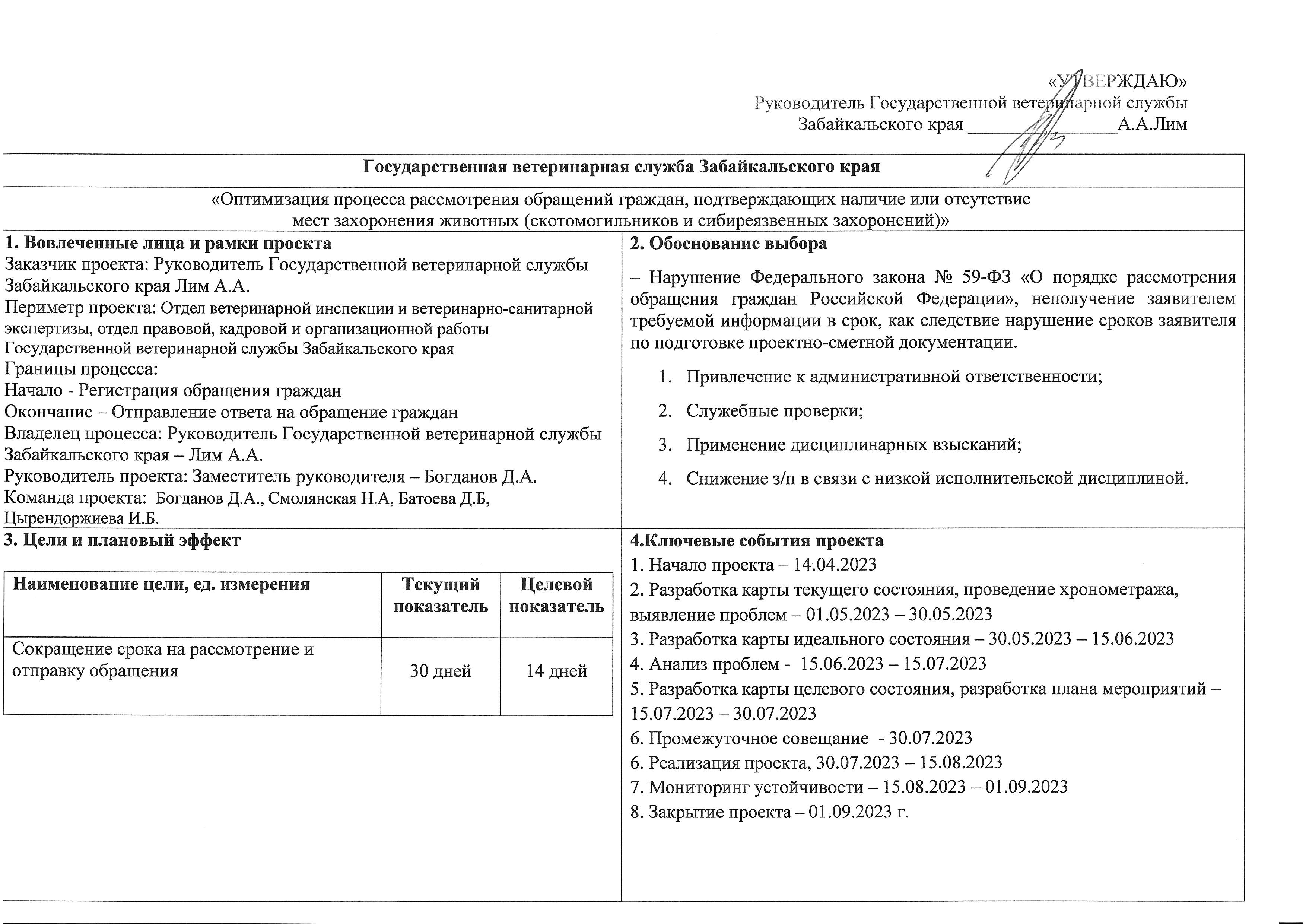 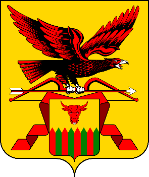 Текущая карта процесса
4
5
3
2
6
1
7
10
8
9
11
Идеальная карта процесса
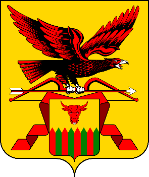 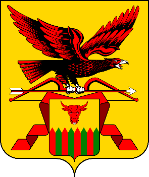 Выявление коренных причин методом «5 Почему?»
Проблема
Длительное ожидание заявителем ответа на обращение
Почему?
Почему?
Почему?
Потеря времени при передаче ответов на обращение
Ответ на обращение направляется Почтой России
Потеря времени при визировании и подписании ответов на обращение
Почему?
Почему?
Почему?
Ответы на обращение, подписанные вручную, направляются в оригинале
Документ ожидает визирования/подписи
Документ распечатывается
Почему?
Коренная причина
Работа не регламентирована в СЭД Дело
Документ подписывается вручную на бумажном носителе
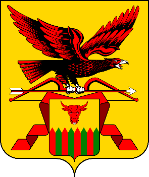 Пирамида проблем
1
2
3
Подготовка к плану действий (1)
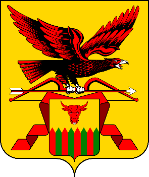 Как мы хотим повлиять на выявленные при картировании текущего состояния проблемы в рамках текущего проекта?
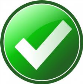 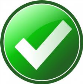 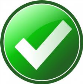 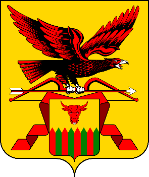 Вклад в цель проекта
Целевая карта процесса
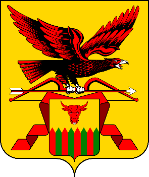 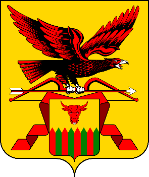 План мероприятий по реализации проекта
Реализация мероприятия
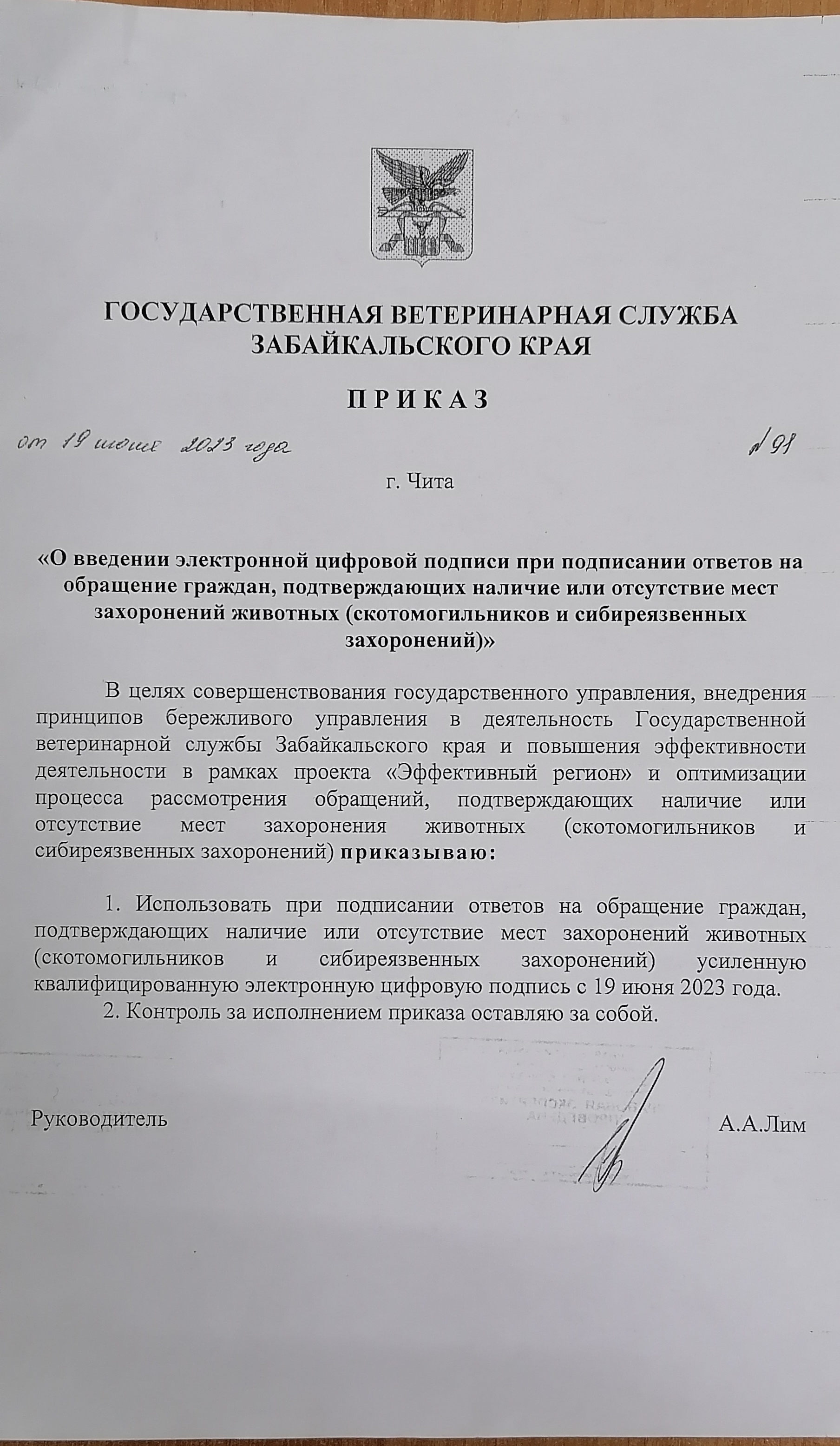 Основанием использования при подписании ответов на обращение граждан, подтверждающих наличие или отсутствие мест захоронений животных (скотомогильников и сибиреязвенных захоронений) усиленной квалифицированной электронной цифровой подписи является указанный на данном слайде Приказ
Информация подтверждающая наличие или отсутствие мест захоронений животных (скотомогильников и сибиреязвенных захоронений), является значимой для инженерно-экологических изысканий для подготовки проектных решений в строительстве
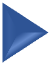 Выполнение плана мероприятий
Проблема: Неполучение заявителем требуемой информации в срок
Проблема: Работа не регламентирована в СЭД-Дело
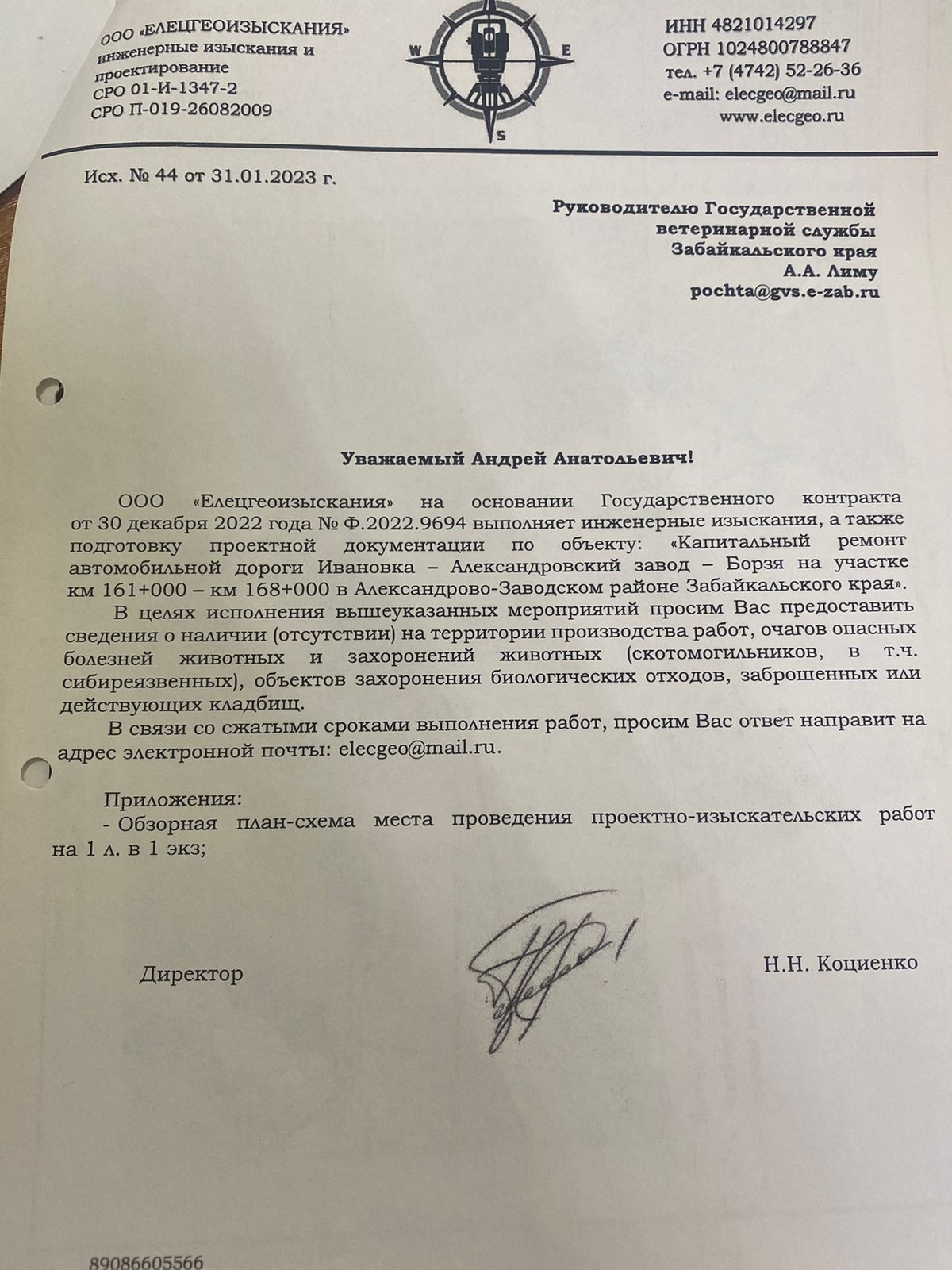 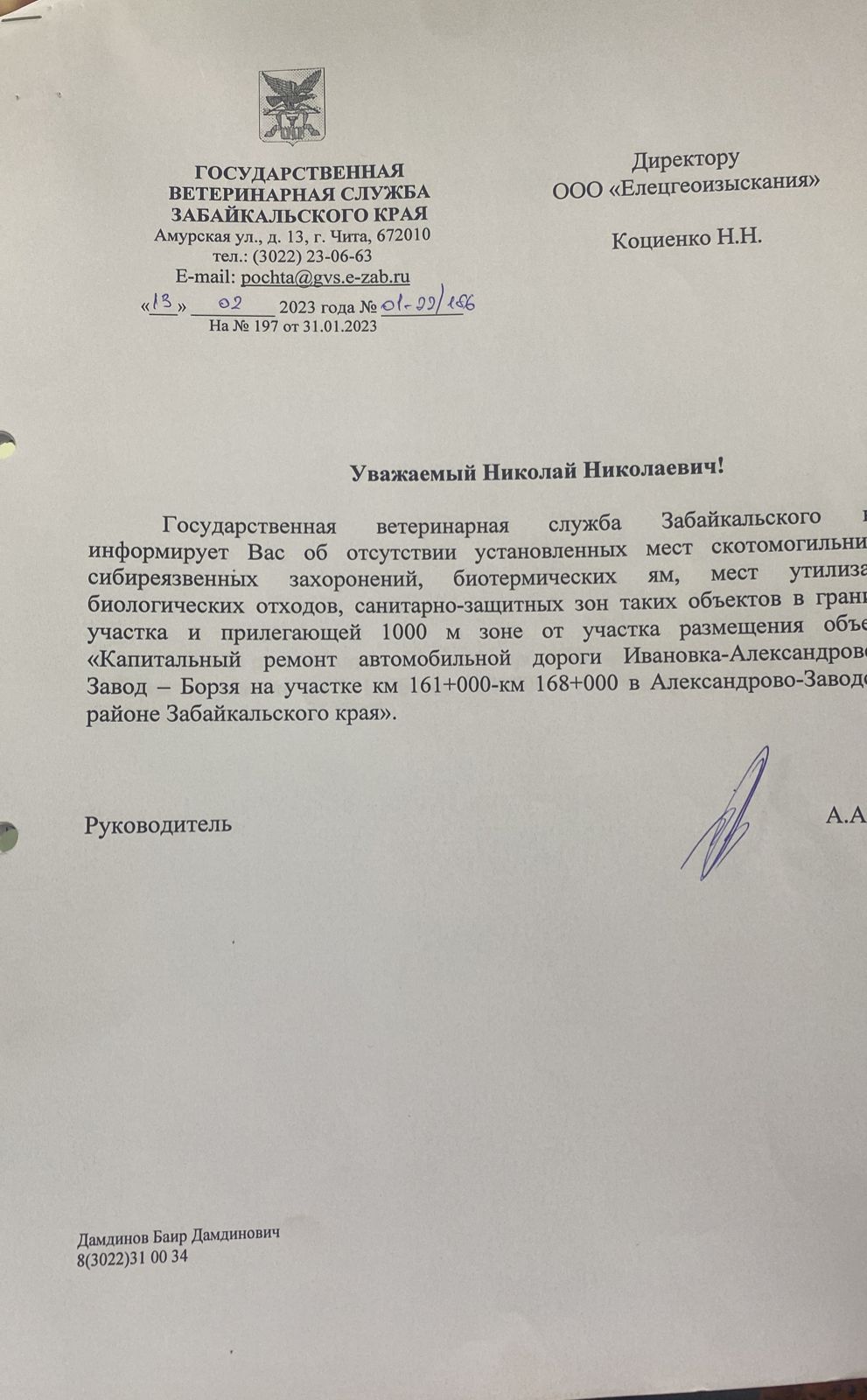 Было		        		      Стало:
Согласование/подписание ответа на обращение начальником/руководителем в течение 2 дней
Согласование и подписание в течение 1 рабочего дня
Выполнение плана мероприятий
Стало:
Согласование и подписание в течение 1 рабочего дня
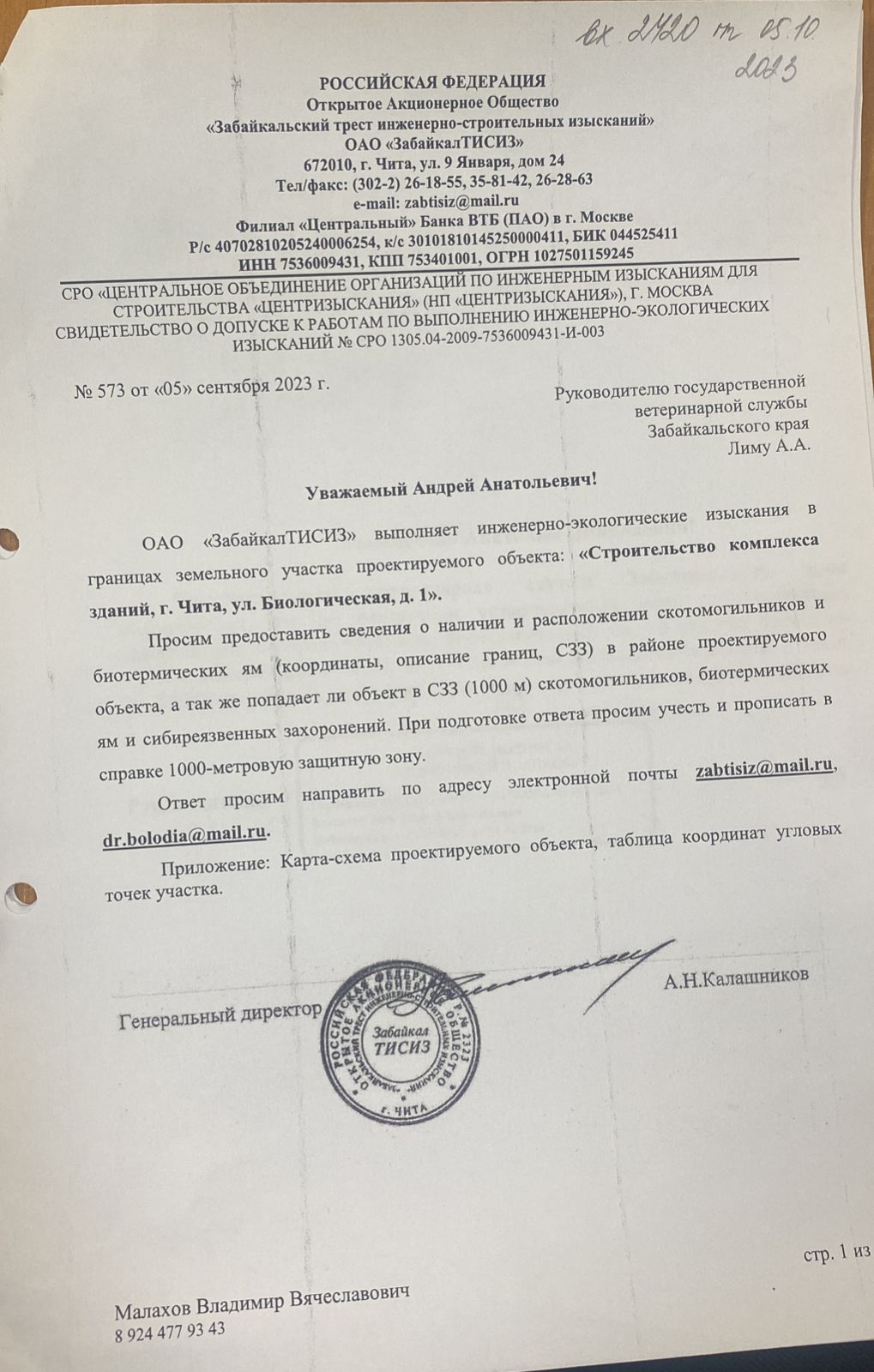 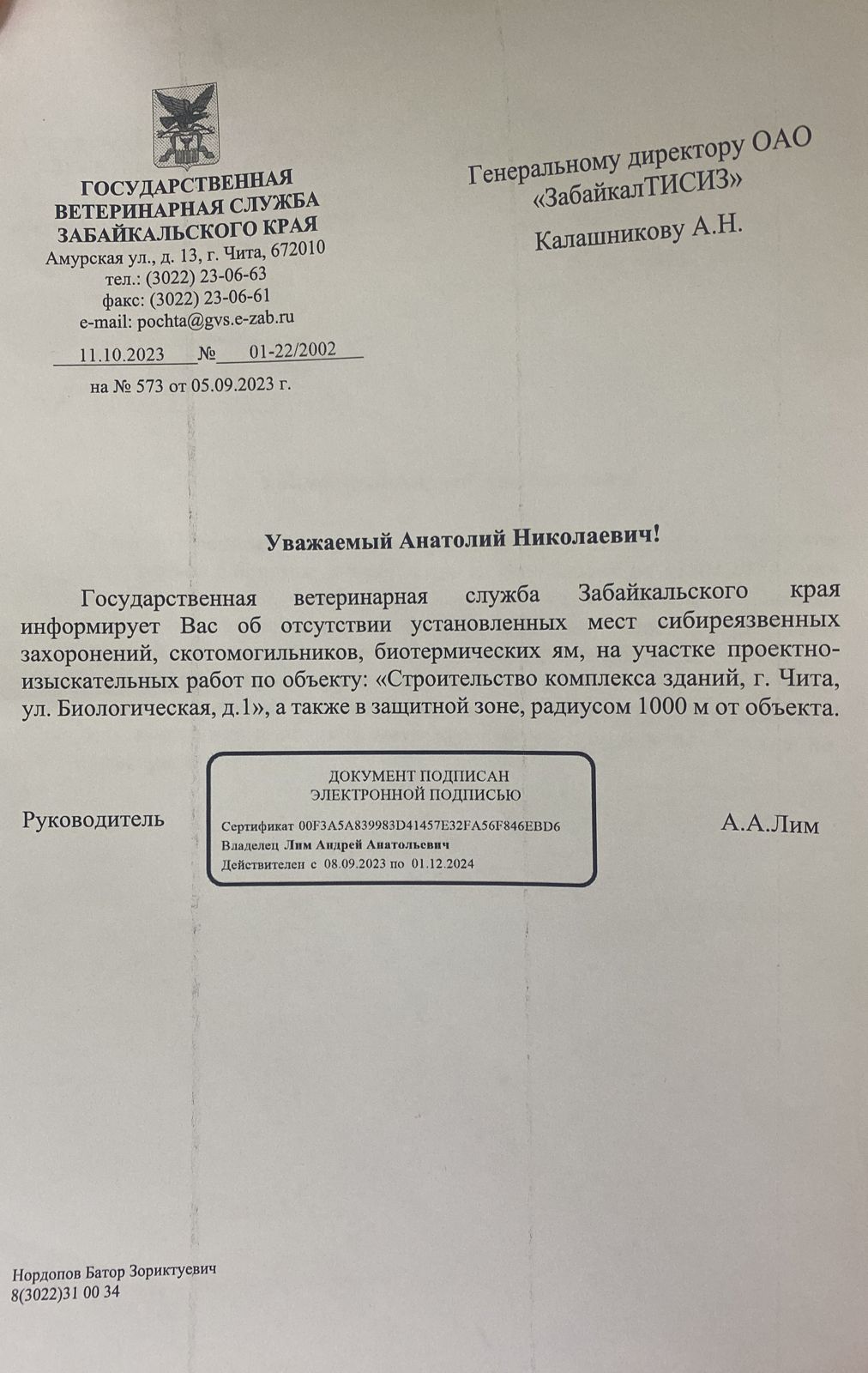 Сокращение срока до 14 дней
Выполнение плана мероприятий
Нарушение сроков заявителя по подготовке проектно-сметной документации
Проблема: Нарушение сроков заявителя по подготовке проектно-сметной документации
Решение:  Направление ответов на обращения посредством электронной почты
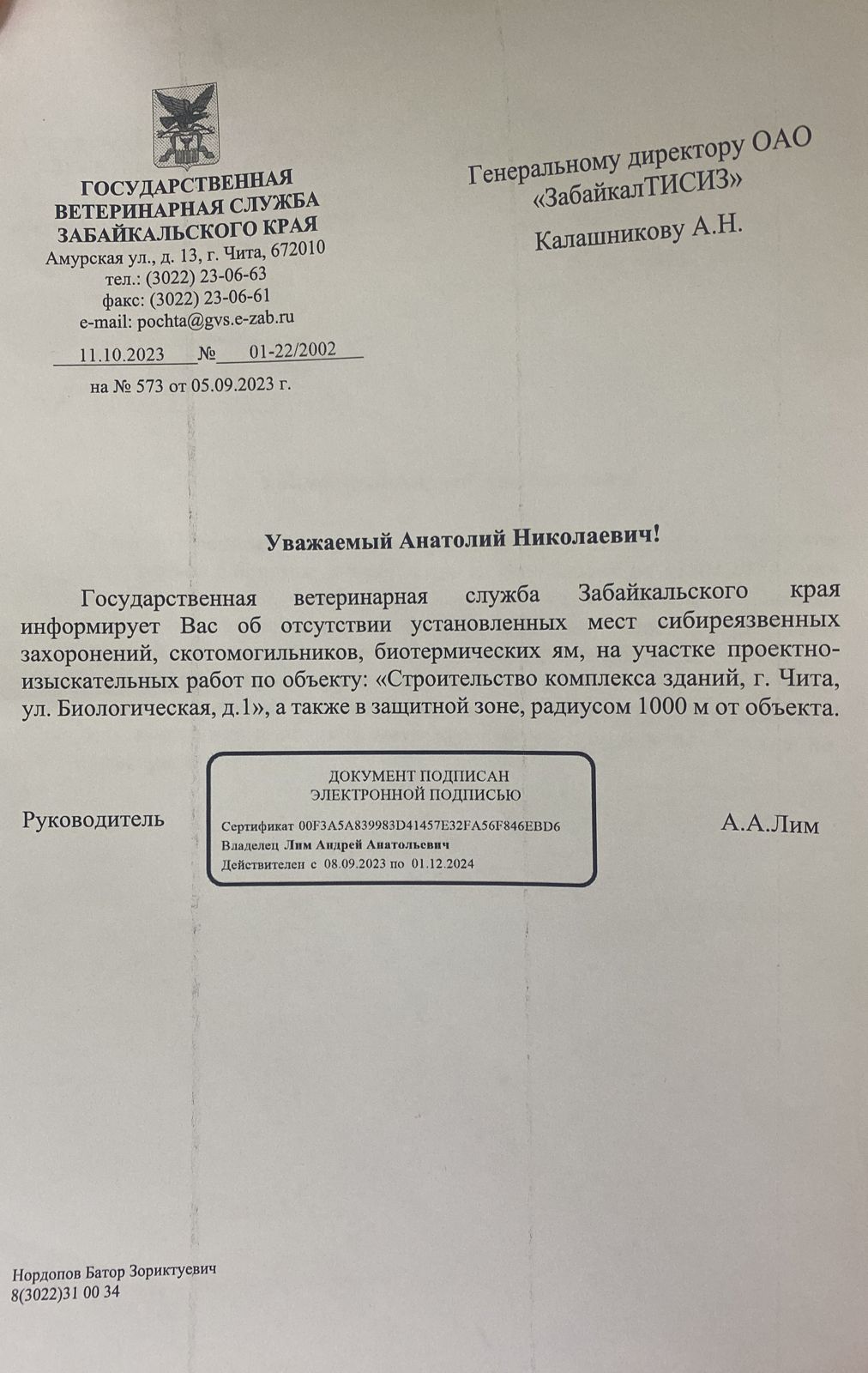 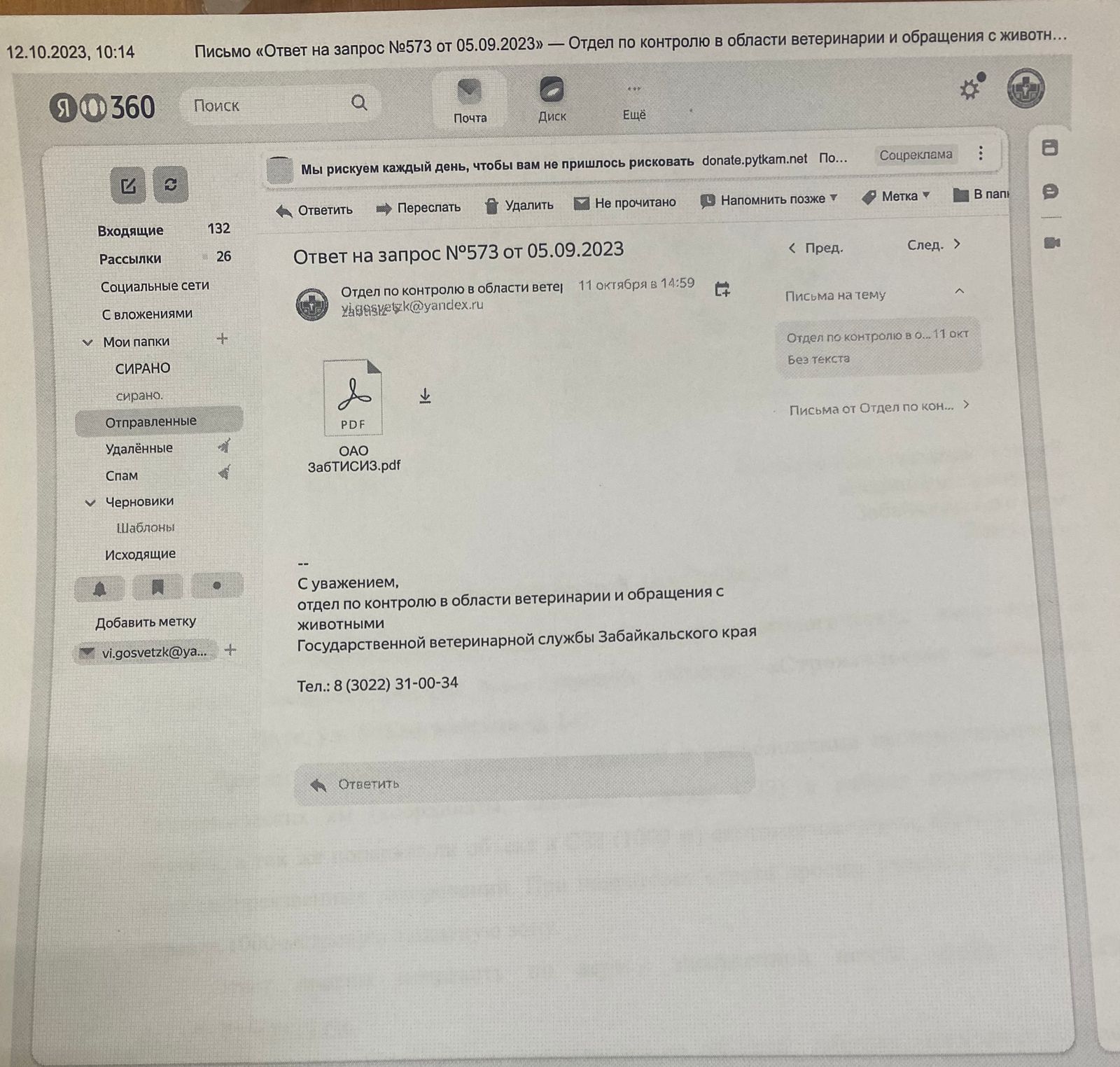 Мониторинг целевого показателя
Достижение целевых показателей
Выполнение плана мероприятий составило 100%
Эффективность по проекту – 100%
Спасибо
за внимание
Батоева Дарима Баясхалановна
заместитель начальника отдела по контролю в области
ветеринарии и обращения с животными
Тел.: +7 (3022) 31 00 34
Моб. тел.: +7 (924)271 83 79 
E-mail: vi.gosvetzk@yandex.ru
12.10.2023